Творчий звіт 
методиста РМК
 Гуденко В.С.
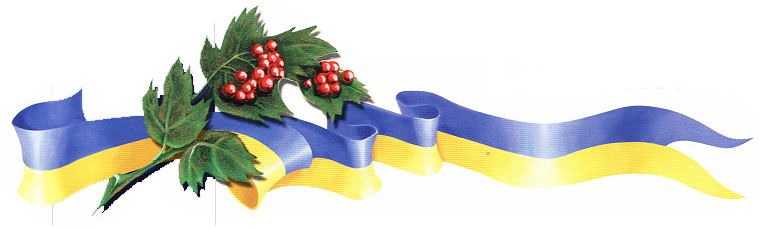 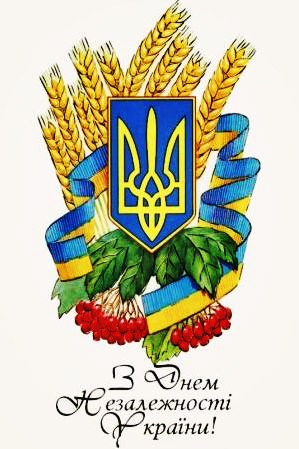 Проблема, над якою працюю:
«Використання ІКТ на уроках української мови та літератури як засіб формування комунікативної компетентності учнів»
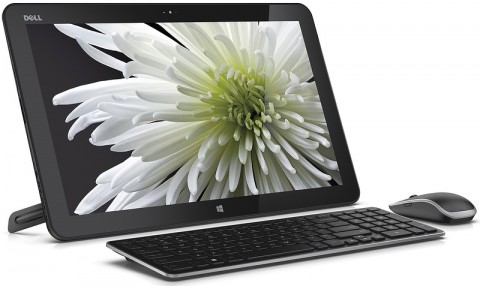 Науково-методична діяльність
Науково-методична діяльність
Семінари2013-2014 н.р.
Виїзний  семінар  до Шевченківського національного заповідника  в  Каневі.
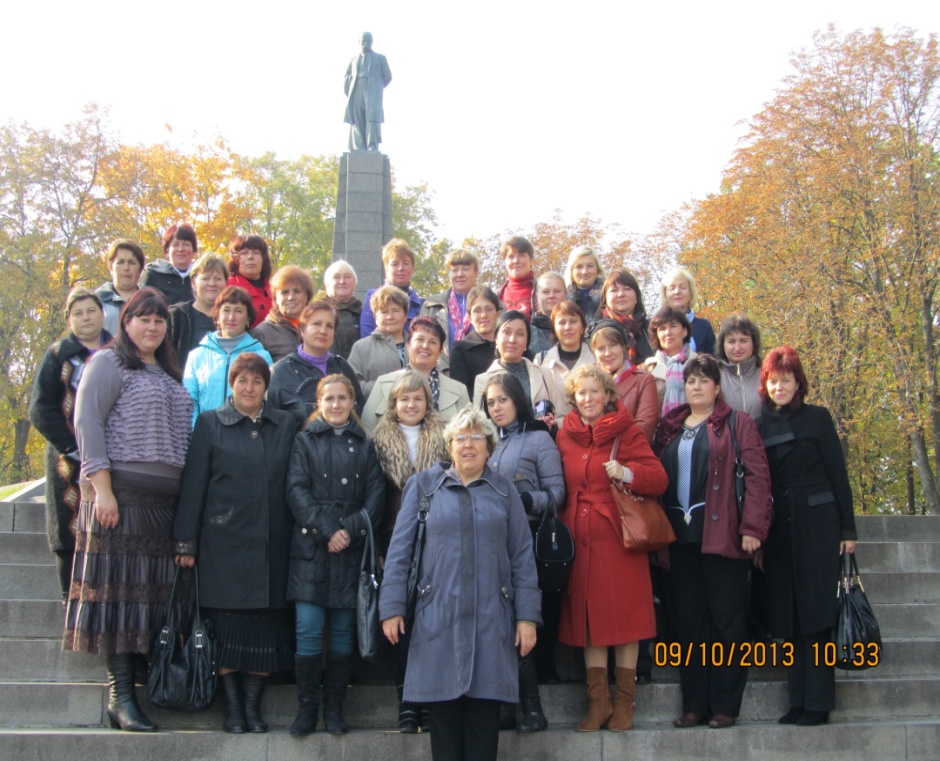 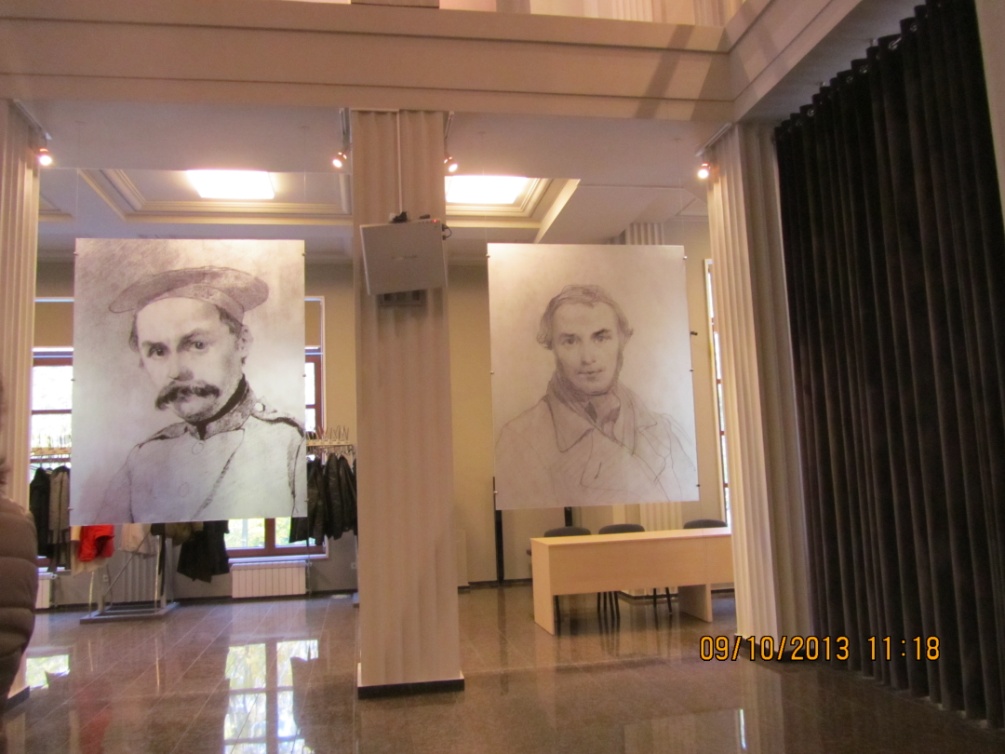 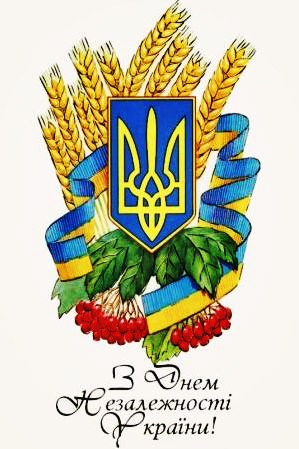 Охіньківська ЗОШ І-ІІІ ст. -  міжрайонний семінар учителів-філологів Прилуччини та Срібнянщини з нагоди 200-річчя від дня народження Кобзаря;

Сухополов’янська ЗОШ І-ІІІ ст. - семінар учителів світової літератури  «Використання проектних технологій та дослідницької роботи при вивченні російської мови та світової літератури в школі».
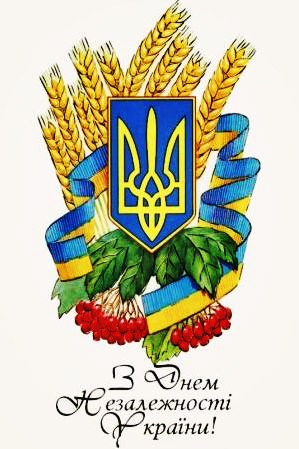 Семінари2014-2015н.р.
Ладанська гімназія - семінар учителів української мови  та літератури  «Розвиток інформаційної компетентності учнів як умова досягнення високої якості шкільної мовної освіти»
 Білорічицька ЗОШ І-ІІІ ст. семінар учителів російської мови та літератури «Шляхи формування та розвитку читацьких компетенцій учнів на уроках світової літератури»
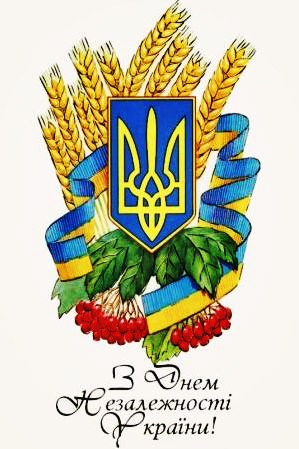 Форми  роботи
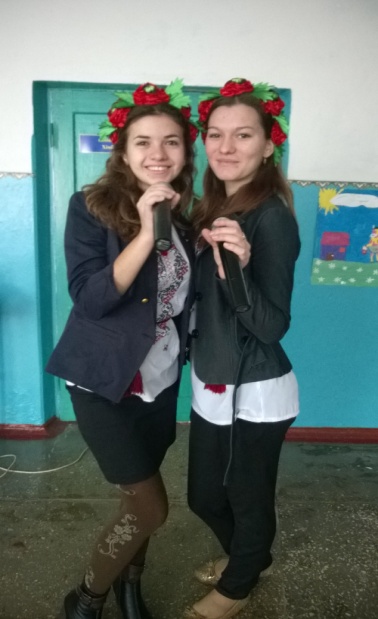 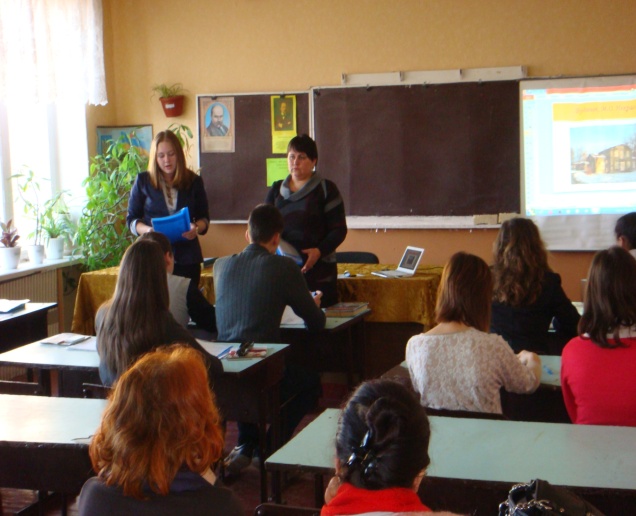 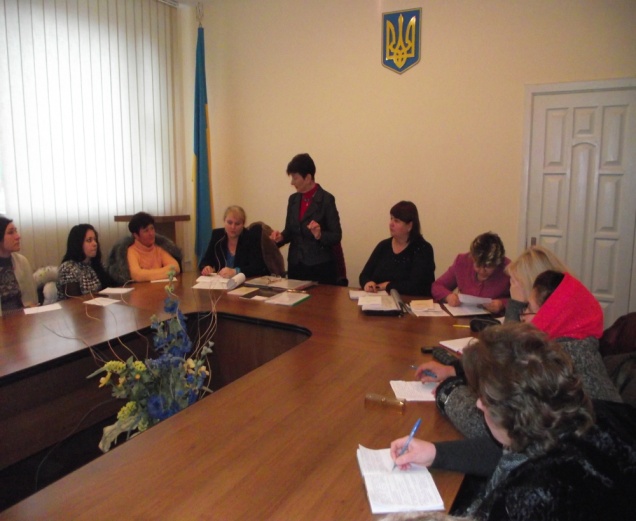 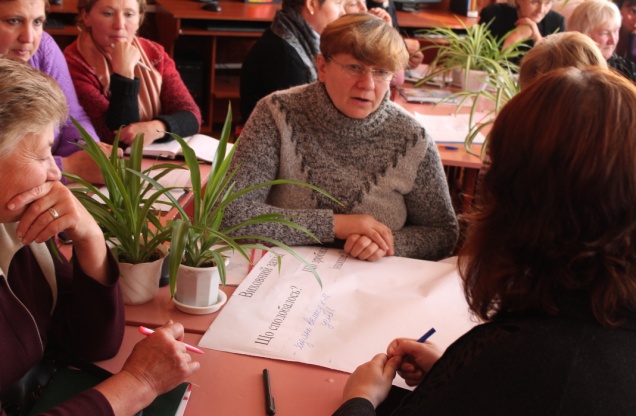 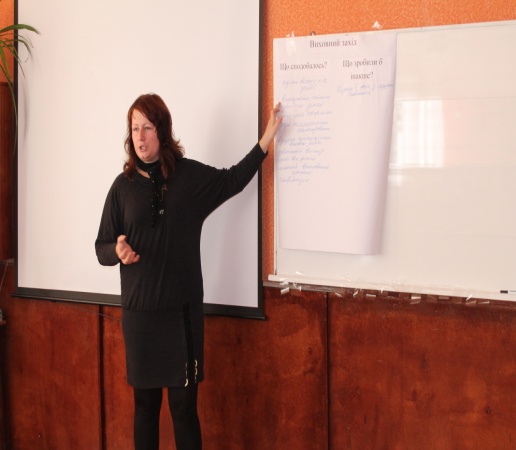 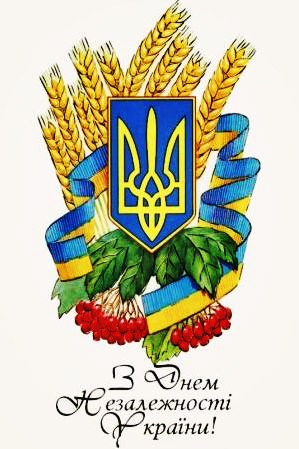 Результативність олімпіад
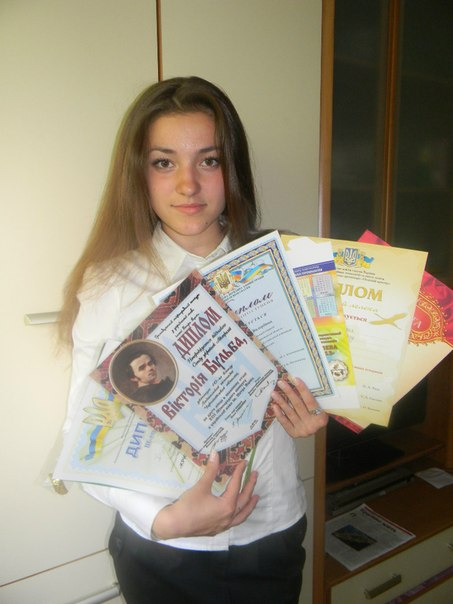 2013 – 2014 н.р. -  
      4 дипломи з української мови та літератури  (12 місце) та 
     2 дипломи  з російської мови та літератури   (11 місце)

2014-2015 н.р. - 2 дипломи з української мови та літератури  (18 місце)
Конкурси
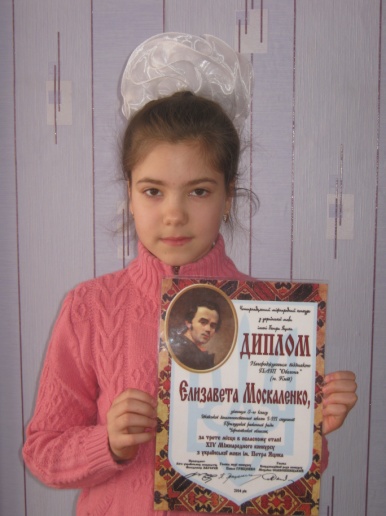 Міжнародний конкурс з  української мови 
    ім. П. Яцика
Міжнародний мовно-літературний конкурс  
     ім. Т.Шевченка
Всеукраїнський літературний  конкурс  «Розкрилля душі»
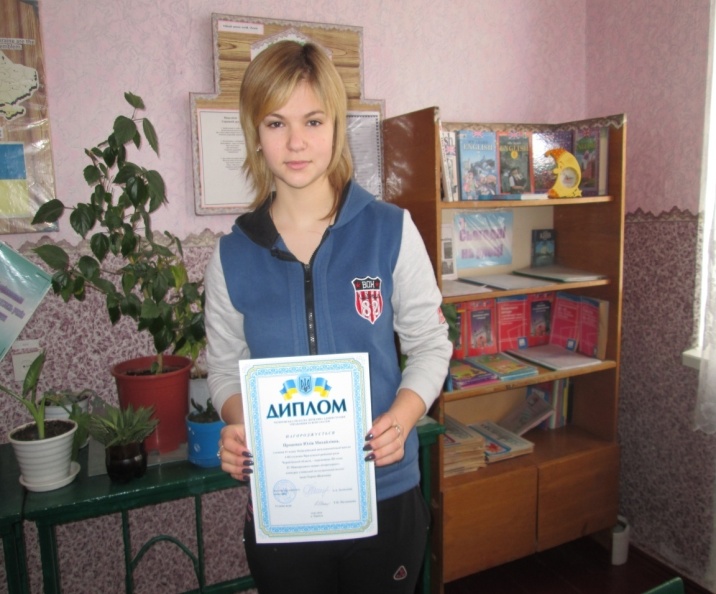 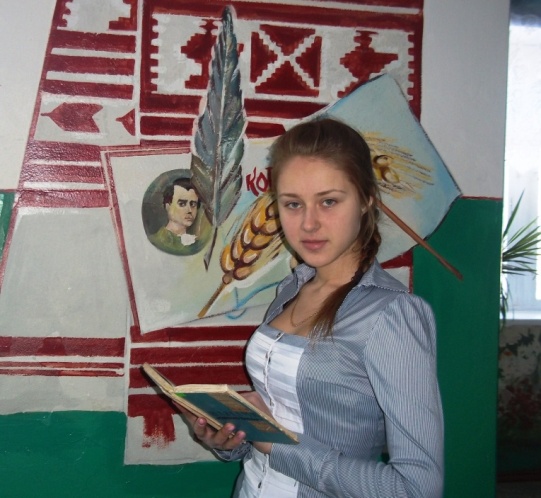 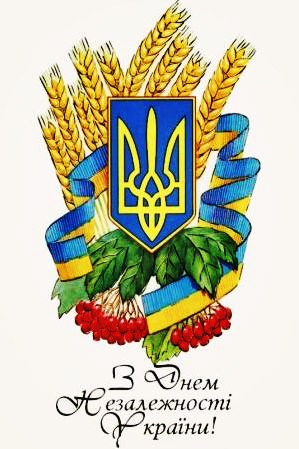 Методичні  рекомендації
«Рекомендації щодо  викладання української мови та літератури в 5-класах»;
 «Використання інноваційних технологій у процесі формування життєвих компетентностей учнів на уроках української мови та літератури»; 
 «Робота з обдарованими учнями в контексті підготовки до олімпіади»; 
методичні рекомендації щодо проведення уроків  літератури рідного краю.
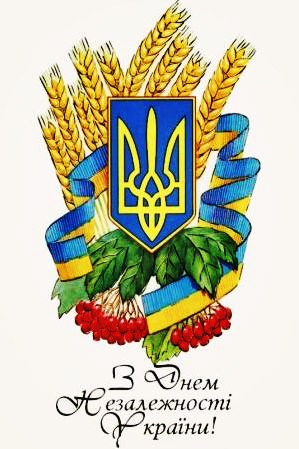 Конкурс «Учитель року»
учасник ІІ туру «Учитель року – 2015» в номінації «Українська мова та література»  Пилипенко ОВ.
учасник ІІ туру «Учитель року – 2014» в номінації «Світова література»  Воробйовська Л.І.
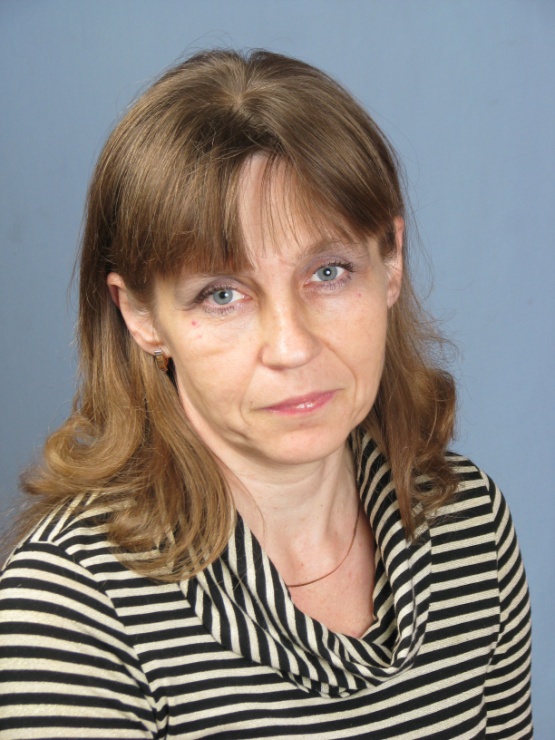 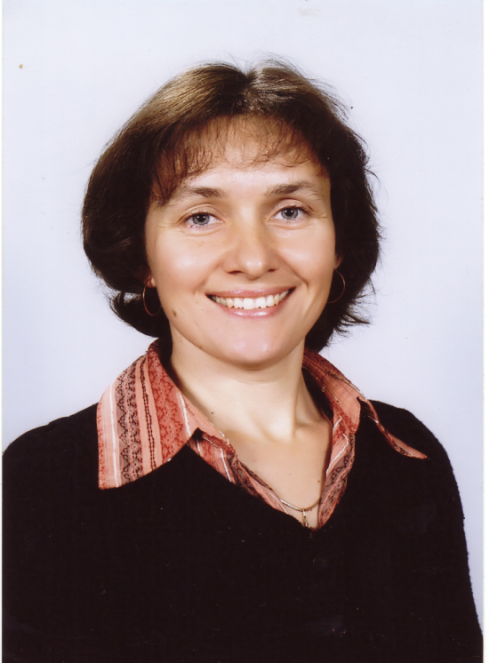 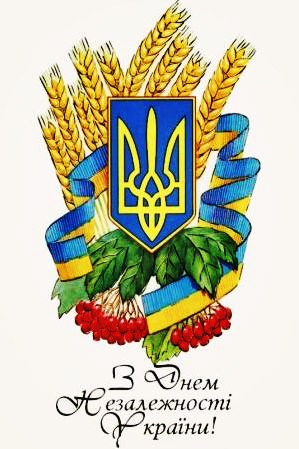 Замало бути обізнаним у нових ідеях, потрібно знати, де можна використати ці ідеї, вміти з ними поводитись, а не лише захоплюватись
                                                      Фуллан